VCE HistoryUnits 3 and 4 Ancient History
Implementation Workshop
Acknowledgment of Country
I would like to acknowledge the traditional custodians of the many lands across Victoria on which each of you are living, learning and working from today.
For myself and those of us in the Melbourne metropolitan area, we acknowledge the traditional custodians of the Kulin Nations. 
When acknowledging country, we recognise Aboriginal and Torres Strait Islander peoples’ spiritual and cultural connection to country and acknowledge their continued care of the lands and waterways over generations, while celebrating the continuation of a living culture that has a unique role in this region. 
I would like to pay my respects to Elders past, present and emerging, for they hold the memories, traditions, culture and hopes of all Aboriginal and Torres Strait Islander peoples across the nation, and hope they will walk with us on our journey.
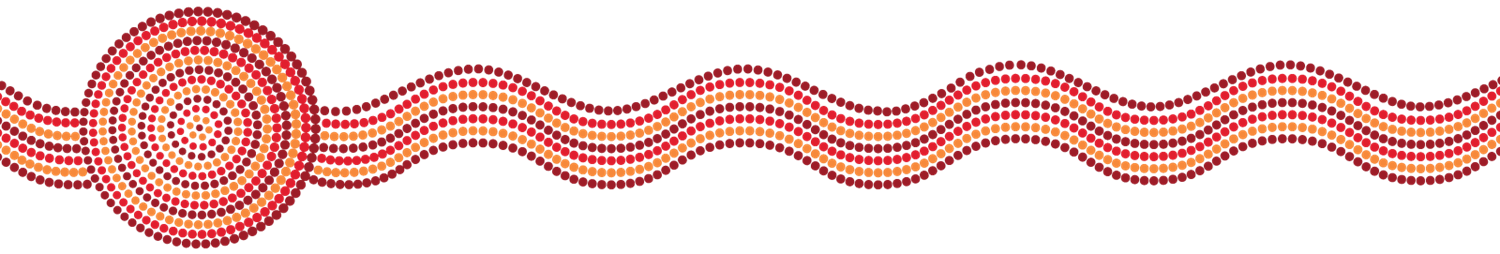 2
Outline
At a glance
Features of Units 3 and 4 Ancient History
Overview of the areas of study
Teaching ideas
Questions
3
At a glance
4
Changes to Units 3 and 4
Area of Study 1 – Living in an ancient society
Each Key knowledge organised by each feature - social, political and economic – gives a focus to the organisation of knowledge
5
Changes to Units 3 and 4
Area of Study 2 – People in power; societies in crisis
Reorganise the key knowledge to
the causes of the (Crisis)…
the causes, course and consequences of key developments in the crisis, including…
the role, motives and influence of the following individuals:…
Added and additional figure to each society
6
Timeframes
Living in an ancient society
People in power, societies in crisis
Ancient Egypt (1550–1069 BCE)

Ancient Greece (800–454 BCE)


Ancient Rome (c.753–146 BCE)
Ancient Egypt – The Amarna Period (1391–1292 BCE)
Ancient Greece – The Peloponnesian War (460–404 BCE)
Ancient Rome – The fall of the Republic (133–23 BCE)
It is the Key Knowledge within the timeframes that must be taught.
7
Selecting ancient societies for study
Select any two of Egypt, Greece and Rome
One for Unit 3, another for Unit 4
When deciding which societies to select, take into account the following:
Topics studied in Units 1 and 2
Teacher expertise
Student interest
Ties to your school community
Available resources (library and online)
8
Scope and sequence for Units 3 and 4
50 hours per Unit
Consider time per week according to your timetable
Devise a plan that will allow you to cover the Key Knowledge and Skills
Table of Key Knowledge terms from the dot points
9
Units 3 and 4 Ancient History
10
11
12
Key Knowledge for Area of Study 1
The role of women in New Kingdom Egypt
A table with columns for men and women
Roles in daily life, public functions
13
Key Knowledge for Area of Study 1
The political systems of Ancient Greece
Pyramid diagrams of the reforms of Solon and Cleisthenes
The Spartan system of government for comparison
14
15
Key Skills for Area of Study 1
Provide opportunities to practise and demonstrate the attainment of the Key Skills
Teach skills in conjunction with appropriate Key Knowledge points
16
Key Skills for Area of Study 1
For example:
A timeline for the impact of Rome’s expansion in Italy on the broadening of political rights to demonstrate cause and consequence
Analysis and evaluation of contemporary depictions of pharaohs (such as Thutmose III and Rameses II) and their role in creating and consolidating the Egyptian empire.
17
Units 3 and 4 Ancient History
18
19
20
Teaching and Learning Ideas
Egypt: students create and maintain a table of the four key individuals listed in the Key Knowledge
21
Teaching and Learning Ideas
Greece: Use ancient and modern sources to consider the impact of the plague on Athens’ capacity to wage war and the role it played in their eventual defeat
 
Rome: compare and contrast the political and military careers of Marius and Sulla, and evaluate which had a more destructive impact on the fall of the republic
22
23
Teaching and Learning Ideas
Rome: A ‘spider diagram’ of the so-called First Triumvirate:
Four causes
Four outcomes
Cause 1
Outcome 1
Key event
Cause 2
Outcome 2
Outcome 3
Cause 3
Cause 4
Outcome 4
24
Teaching and Learning Ideas
Greece: A flow chart outlining risings tensions between Athens and Sparta from 460 BCE (and earlier) to 431 BCE in order to construct an argument about the origin of the crisis

Egypt: Analysing changes in sculpture and engravings during the Armana period of New Kingdom Egypt to explore the impact of Ahkenaten’s monotheistic reign
25
Assessment Ideas
Suitable tasks for assessment in these units may be selected from the following:
a historical inquiry
an essay
evaluation of historical sources 
extended responses
26
Assessment Ideas
Extended responses

An extended response is NOT an essay
Short & focused on a particular element of the ancient society 
More expository than argumentative
Example: Explain the impact of the military campaigns of Thutmoses III on the economic system of New Kingdom Egypt. Use evidence to support your response.
Relevant points clearly delineated with signposting
Use a wealth of evidence such as dates and key individuals
Ancient and modern sources
27
Assessment Ideas
Evaluation of historical sources

Provide students with two or more extracts from ancient and/or modern sources on the role played by Persia in the eventual outcome of the Peloponnesian War
Ancient sources include Xenophon and Plutarch
Devise a range of questions that enable students to access and comprehend the information and viewpoints present in the documents
Move on to more challenging questions which encourage students to critically analyse assumptions and arguments based on evidence
Where relevant, challenge or broaden the viewpoint of the sources provided
28
Assessment Ideas
A historical inquiry

Students select one of the social groups or relationships listed (eg women, slaves, the patron-client relationship)
Formulate inquiry question:
“To what extent could women participate meaningfully in politics and public life in ancient Rome?”
“Who gained the most in the patron-client relationship in Rome of the early republic?”
Provide students with time to locate and evaluate relevant resources
Students prepare their notes based on evidence (including ancient and modern sources)
Students write up their investigation under time using their research notes as a guide
29
Questions